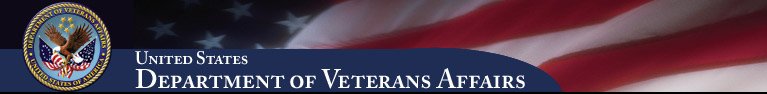 Advanced Planning Brief to Industry (APBI)Strategic Acquisition Center
Office of Small and Disadvantaged UtilizationTom Leney, Executive Director, Small and Veteran Business Programs
“Promoting Small Business ”
October 22, 2014
VA Small Business Achievement
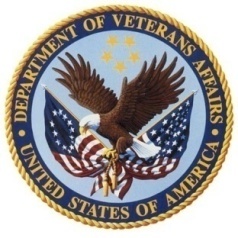 VA is committed to providing opportunities for all Small Business.
2
As of 11/18/2013
Small Business Challenges
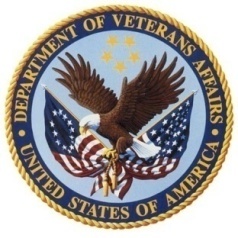 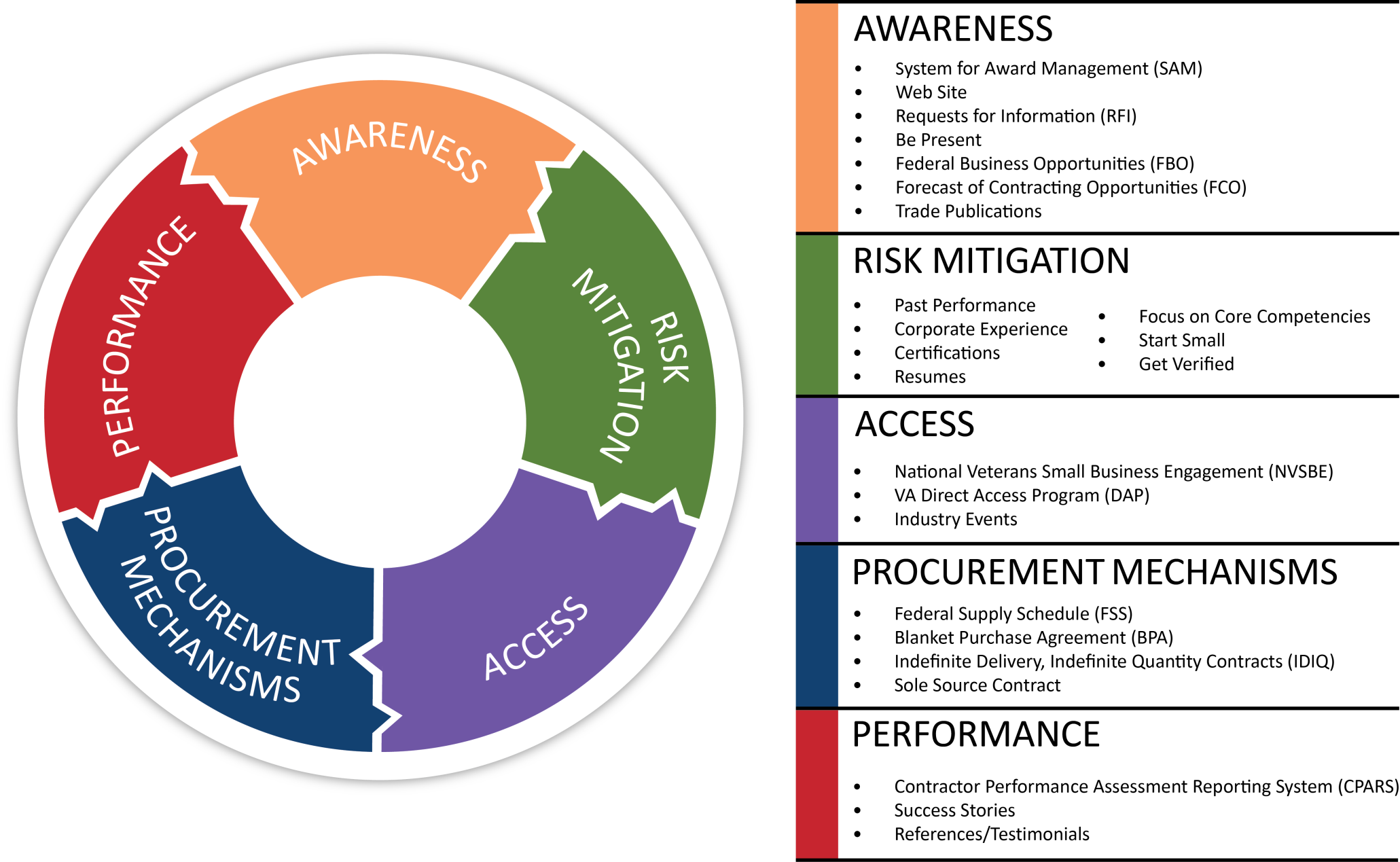 3
Key Initiatives for FY15
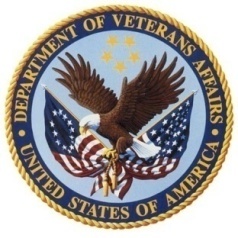 State Opportunity Showcases
Commercial Connect
National Veterans Small Business Engagement
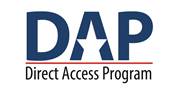 4
National Veterans Small Business Engagement (NVSBE)
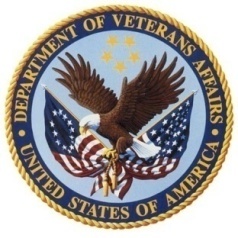 Date: December 9-11, 2014
Location: Atlanta, GA
Who will be there?
Government Procurement Decision Makers
Commercial Customers
Potential Partners
We seek:
Procurement Ready Veteran-Owned Small Businesses 
Large Business Partners
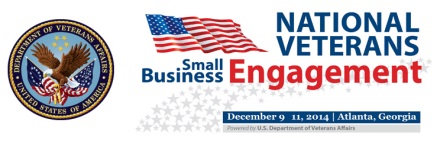 5
NVSBE: All About Access
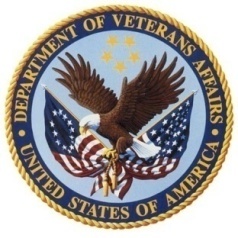 Engagement =
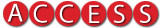 Why come? 
Identify Opportunities
Connect directly with government and commercial Procurement Decision Makers (PDMs)
Network with potential partners

Build business relationships
Business Requirement Sessions
Networking Roundtables
Dining with Decision Makers
Receptions
One-on-One follow-up sessions

Register Online: http://www.nvsbe.com/
6
What is Procurement Readiness?
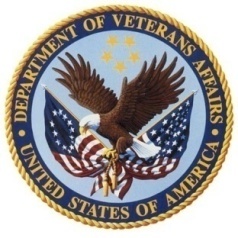 Demonstrated ability to win 
and to successfully perform 
contracts
“In the eye of the beholder”
7
Basic Elements of Procurement Readiness
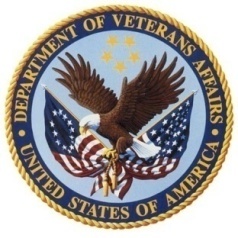 Registration 
Experience
Industry Specific Licenses and Requirements 
Web Site/Capabilities Statement 
Knowledge of Federal Procurement Readiness and Process
Knowledge of Customer
Verified 
Be present
8
How to Achieve Procurement Readiness
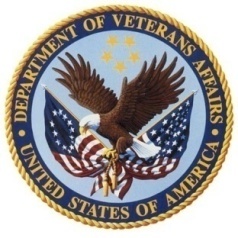 Partner with procurement ready businesses
Obtain Non-Government Contracts to gain experience 
Compete for Small Contracts (SAT)
Seek help from programs that promote procurement readiness.
9
Help is Available
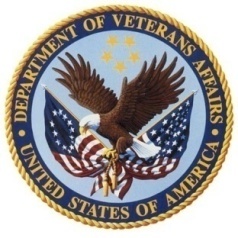 SBA Business Development Programs                  “Boots to Business”
Procurement Technical Acquisition Centers
Veterans Business Opportunity Centers
Minority Business Development Agency (MBDA)
SCORE (Service Corps of Retired Executives)
8(a) Business Development Program 
Mentor Protégé Programs
Federal Contracting Certification
10